THE CONTRACT
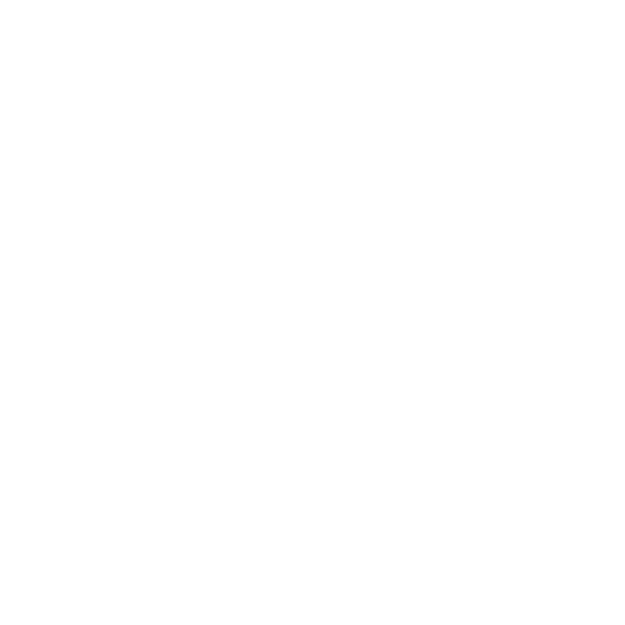 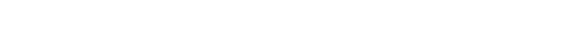 No.
Date
01/VVG-SCAFFOLDMART
March 5, 2021
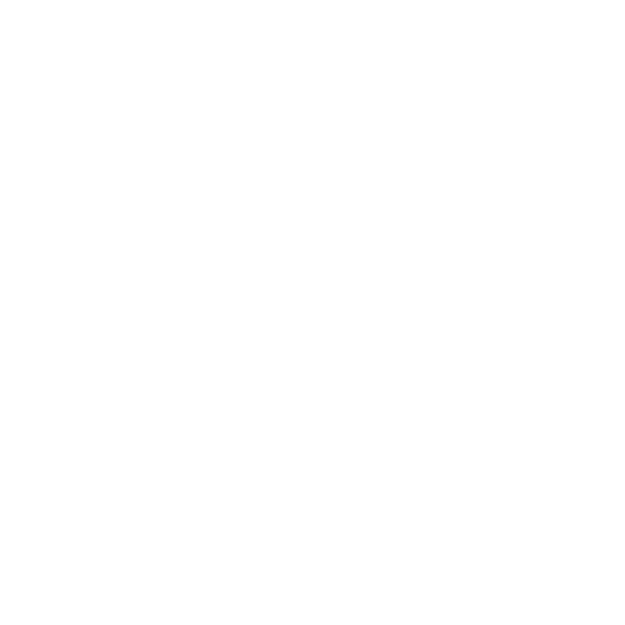 Supplying the products 
of the ABC project
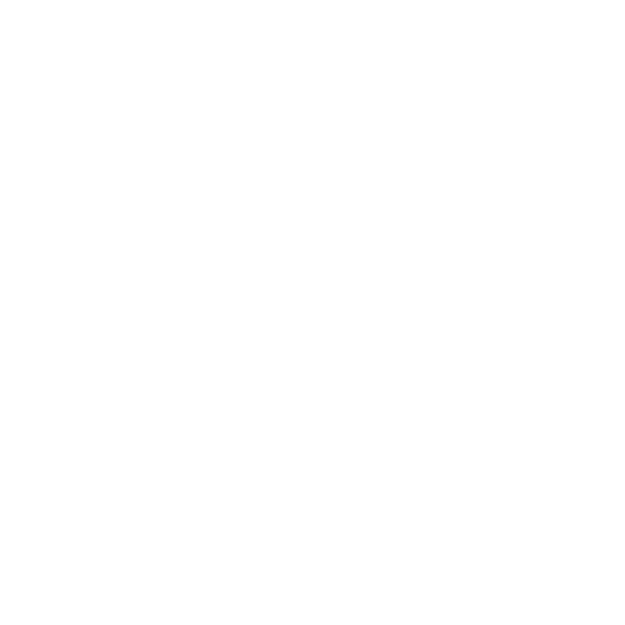 Party A
ABC Limited Company
Party B
XYZ Joint Stock Company
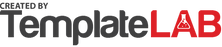 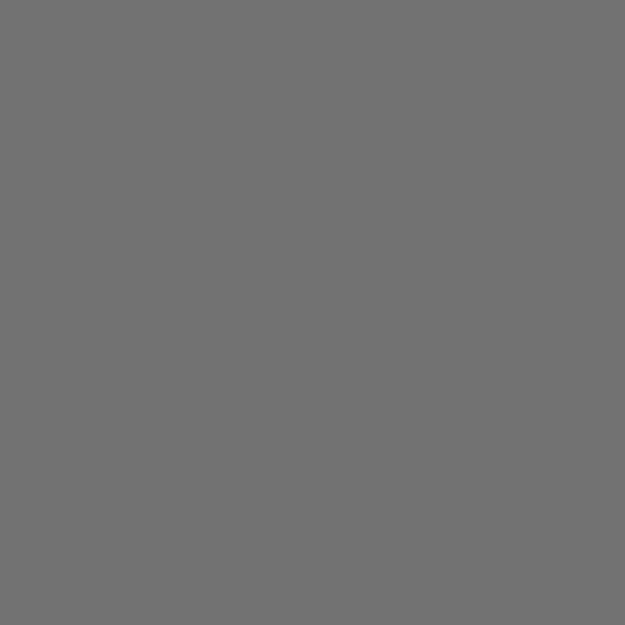